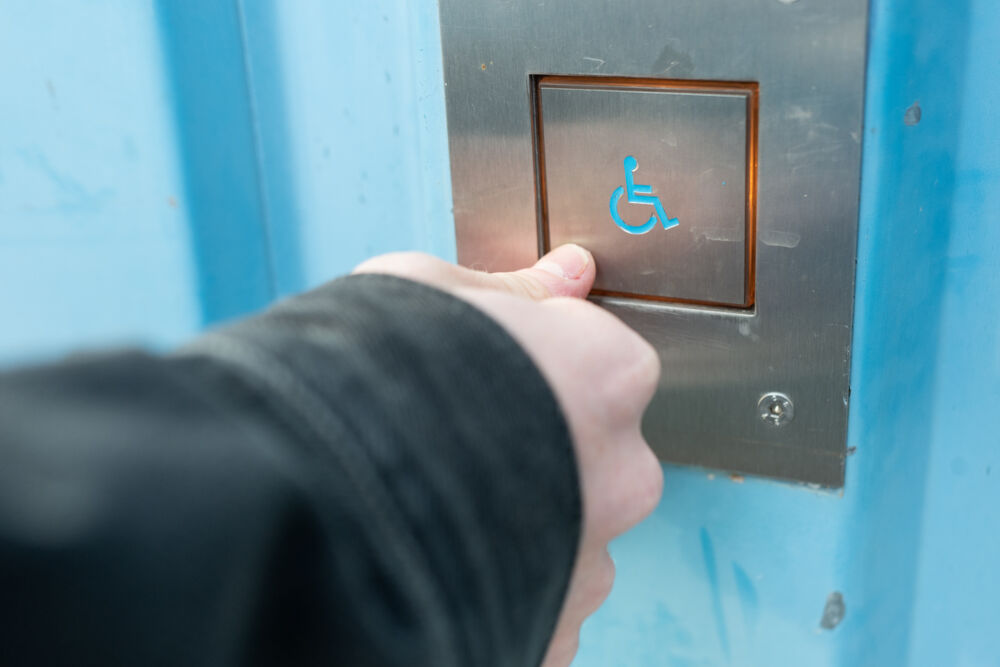 Bild: 26. DSW-Plakatwettbewerb 2012 (Johannes Hirsekorn) [Ausschnitt]
Foto: RUB/Marquard
Inklusive HOCHSCHULE
Siebtes Treffen der Inklusionsmultiplikator*innen der Fakultäten (23.09.2024)
Herzlich Willkommenzum VII. IMU-Treffen
Inklusiv Lehren/Prüfenund Nachteilsausgleiche umsetzen–inkl. Vorstellung des Inklusionsbereichsim neuen E-Assessment-Center (EAC)im GAFO
2
Projekt Inklusive Hochschule – Treffen der Inklusionsmultiplikator*innen der Fakultäten (IMU VII) - Inklusiv Lehren/Prüfen
Ablauf
zu Ergebnissen aus der Lehrendenbefragung I
Input: Umsetzung von Nachteilsausgleichen / KoBaP (Julia Winkelkotte)
zu Ergebnissen der Lehrendenbefragung II
Input: „Assessment neu gedacht - Moodle-Testfragen ansprechend und barrierefrei gestalten sowie alternative Prüfungsformate im Überblick“(Sabine Römer und Michael Cramer, ZfW – RUBeL)
Abwechselnd in zwei Gruppen:Besichtigung: EAC-Inklusionsbereich (Sebastian Frassa, IT.Services)Input: Runder Tisch (Björn Frauendienst)
Allg. Infos/Fragemöglichkeit: E-Assessment Center (Philipp Dorok, IT.Services)
3
Projekt Inklusive Hochschule – Treffen der Inklusionsmultiplikator*innen der Fakultäten (IMU VII) - Inklusiv Lehren/Prüfen
Zu Ergebnissen der Lehrendenbefragung I – Nachteilsausgleiche (Folie 1 von 2)
Kennen Sie das Instrument des Nachteilsausgleichs in Studium und Prüfungen?	 (n = 567)
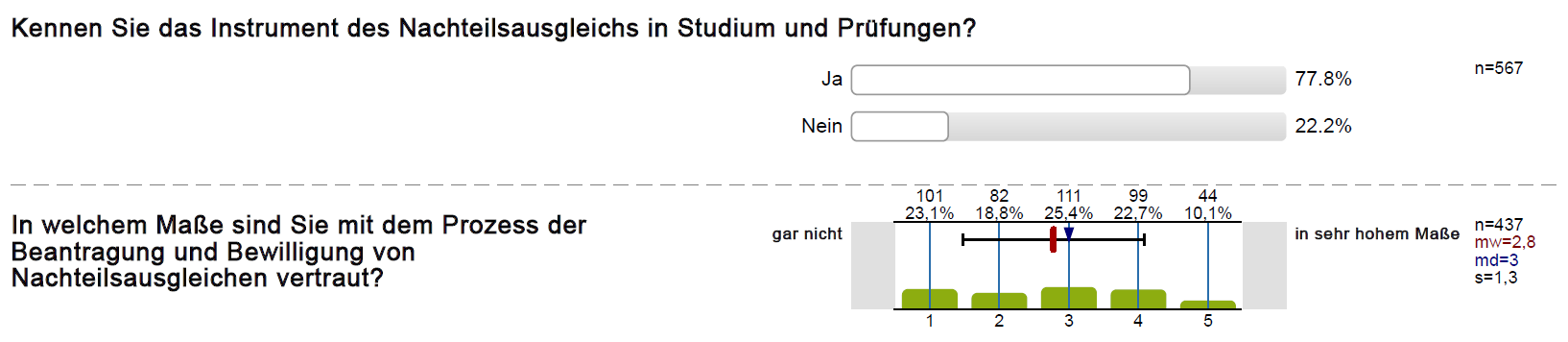 4
Projekt Inklusive Hochschule – Treffen der Inklusionsmultiplikator*innen der Fakultäten (IMU VII) - Inklusiv Lehren/Prüfen
Zu Ergebnissen der Lehrendenbefragung I – Nachteilsausgleiche (Folie 1 von 2)
In welchem Maße sind Sie mit dem Prozessder Beantragung und Bewilligung von Nachteilsausgleichen vertraut?	(n = 437)
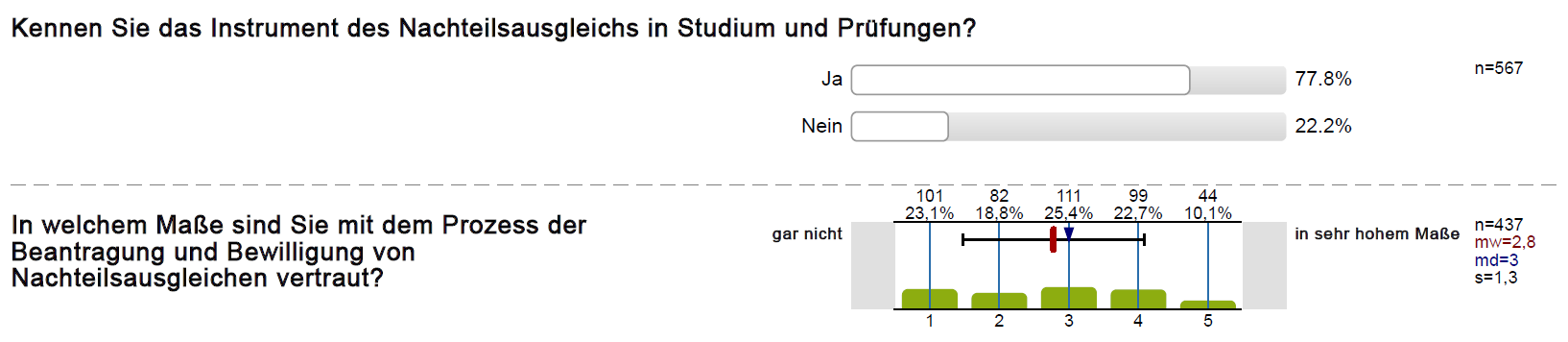 5
Projekt Inklusive Hochschule – Treffen der Inklusionsmultiplikator*innen der Fakultäten (IMU VII) - Inklusiv Lehren/Prüfen
Particify I – Wie erreichen wir mehr Vertrautheit mit Nachteilsausgleichen
Wie können Lehrende mehr mit dem Thema „Nachteilsausgleiche“ und den damit verbundenen Prozessen vertraut gemacht werden?
Wie kann das Projekt Inklusive Hochschule Sie dabei unterstützen?
6
Projekt Inklusive Hochschule – Treffen der Inklusionsmultiplikator*innen der Fakultäten (IMU VII) - Inklusiv Lehren/Prüfen
Ergebnisse als WordCloud – Particify I
Particify I – Ergebnisse (n = 25)Wie erreichen wir mehr Vertrautheit mit Nachteilsausgleichen
7
Projekt Inklusive Hochschule – Treffen der Inklusionsmultiplikator*innen der Fakultäten (IMU VII) - Inklusiv Lehren/Prüfen
Input:Umsetzungvon Nachteilsausgleichen& KoBaP(Julia Winkelkotte, KoBaP)
vgl. Präsentationsfolien in Moodle 2024-09-23_IMU VII_Umsetzung von Nachteilsausgleichen & KoBaP
8
Projekt Inklusive Hochschule – Treffen der Inklusionsmultiplikator*innen der Fakultäten (IMU VII) - Inklusiv Lehren/Prüfen
Zu Ergebnissen der Lehrendenbefragung II – spezifische Bedarfe und Barrierefreiheit (Folie 1 von 3)
Ich berücksichtige in meiner Lehrplanung (methodisch, inhaltlich) die Zusammensetzung der Teilnehmenden und deren spezifische Bedarfe und verändere ggf. die Planung.(n = 537)
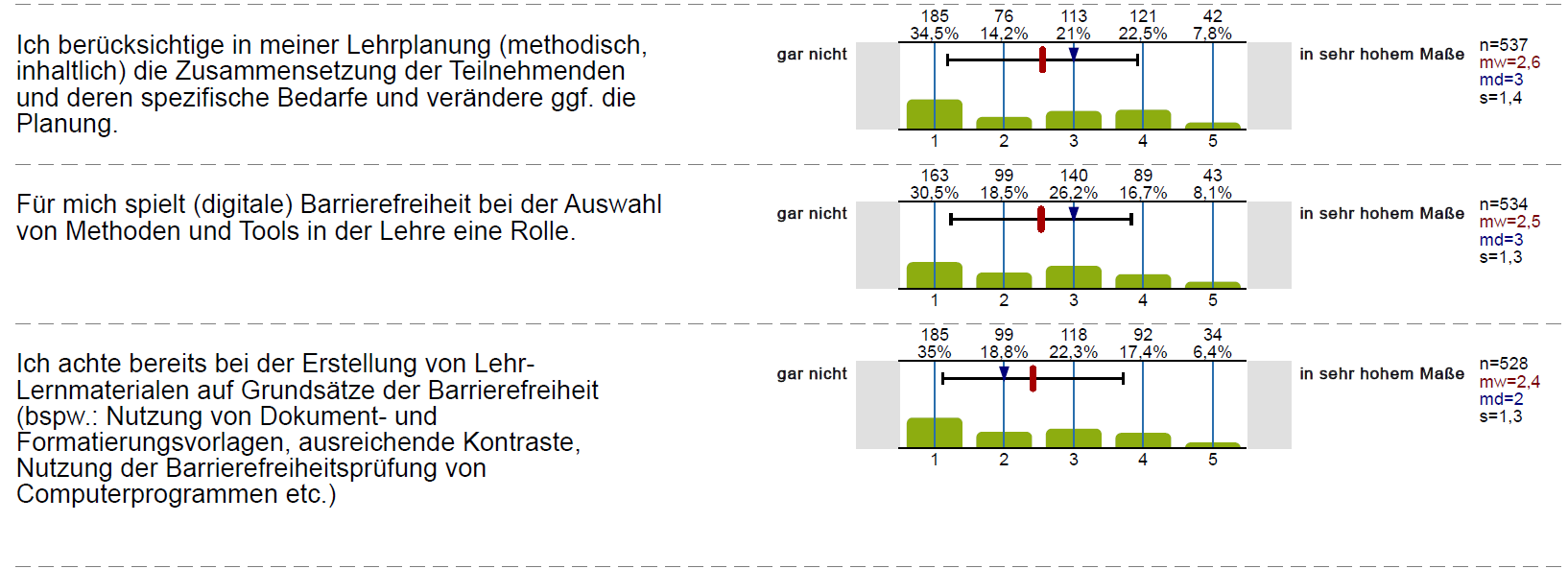 9
Projekt Inklusive Hochschule – Treffen der Inklusionsmultiplikator*innen der Fakultäten (IMU VII) - Inklusiv Lehren/Prüfen
Zu Ergebnissen der Lehrendenbefragung II – spezifische Bedarfe und Barrierefreiheit (Folie 2 von 3)
Für mich spielt (digitale) Barrierefreiheit bei der Auswahl von Methoden und Tools in der Lehre eine Rolle.(n = 534)
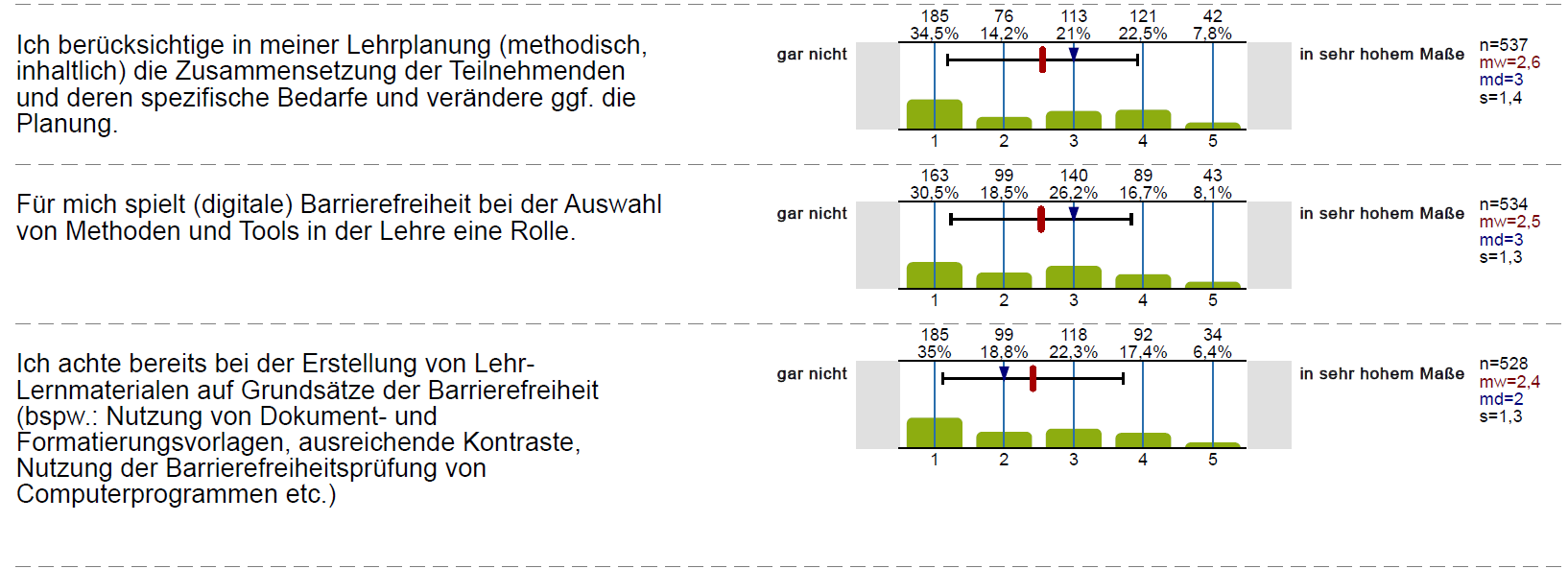 10
Projekt Inklusive Hochschule – Treffen der Inklusionsmultiplikator*innen der Fakultäten (IMU VII) - Inklusiv Lehren/Prüfen
Zu Ergebnissen der Lehrendenbefragung II – spezifische Bedarfe und Barrierefreiheit (Folie 3 von 3)
Ich achte bereits bei der Erstellung von Lehr-Lern-materialen auf Grundsätze der Barrierefreiheit (bspw.: Nutzung von Dokument- und Formatierungsvorlagen, ausreichende Kontraste, Nutzung der Barrierefreiheits-prüfung von Computerprogrammen etc.) (n = 528)
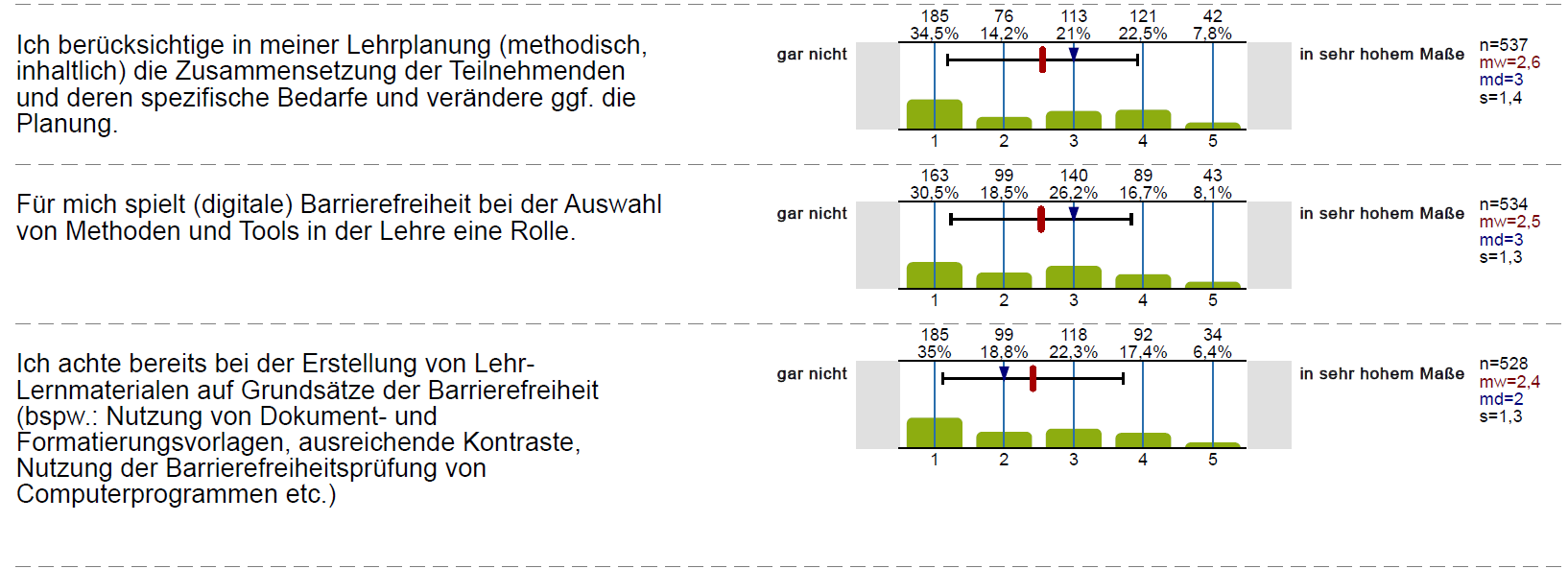 11
Projekt Inklusive Hochschule – Treffen der Inklusionsmultiplikator*innen der Fakultäten (IMU VII) - Inklusiv Lehren/Prüfen
Particify II –Lehrende zur Thematik erreichen
Zu welchen Anlässen können Lehrende erreicht werden, um sie für die Themen Berücksichtigung von Bedarfen sowie der (allgemein) möglichst barrierefreien Umsetzung von Lehre und Lehrmaterialien zu sensibilisieren?
12
Projekt Inklusive Hochschule – Treffen der Inklusionsmultiplikator*innen der Fakultäten (IMU VII) - Inklusiv Lehren/Prüfen
Ergebnisse als WordCloud – Particify II
Particify II – Ergebnisse (n = 24)Anlässe, Lehrende zur Thematik zu erreichen
13
Projekt Inklusive Hochschule – Treffen der Inklusionsmultiplikator*innen der Fakultäten (IMU VII) - Inklusiv Lehren/Prüfen
Input:„Assessment neu gedacht – Moodle-Testfragen ansprechend und barrierefrei gestalten sowie alternative Prüfungsformateim Überblick“(Sabine Römer und Michael Cramer, ZfW – RUBeL)
vgl. Präsentationsfolien in Moodle 2024-09-23_Assessment neu gedacht
14
Projekt Inklusive Hochschule – Treffen der Inklusionsmultiplikator*innen der Fakultäten (IMU VII) - Inklusiv Lehren/Prüfen
Aufteilung in zwei Gruppen
Besichtigung:
EAC-Inklusionsbereich
Sebastian Frassa, IT.Services
Input:
Runder TischInklusion & mehr
 Björn Frauendienst
15
Projekt Inklusive Hochschule – Treffen der Inklusionsmultiplikator*innen der Fakultäten (IMU VII) - Inklusiv Lehren/Prüfen
Input:Runder Tisch Inklusion & mehr(Björn Frauendienst, Inklusive Hochschule)
vgl. Präsentationsfolien in Moodle 2024-09-23_IMU VII_Runder Tisch Inklusion und mehr
16
Projekt Inklusive Hochschule – Treffen der Inklusionsmultiplikator*innen der Fakultäten (IMU VII) - Inklusiv Lehren/Prüfen
Allgemeine Infos / Fragemöglichkeit:Das neue E-Assessment Center im GAFO(Philipp Dorok, IT.Services)
vgl. Präsentationsfolien in Moodle: 2024-09-23 E-Assessment-Center.pptx
17
Projekt Inklusive Hochschule – Treffen der Inklusionsmultiplikator*innen der Fakultäten (IMU VII) - Inklusiv Lehren/Prüfen
Vielen Dank für Ihr Interesse…
… wir freuen uns auf ein Wiedersehen!
18
Projekt Inklusive Hochschule – Treffen der Inklusionsmultiplikator*innen der Fakultäten (IMU V) - Nachteilsausgleich